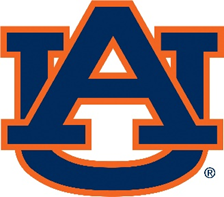 Some things to remember
Beverly Marshall
Faculty Athletics Representative
Faculty/Staff Tickets
Faculty and staff tickets are meant for personal use.
Season ticket packets cannot be sold and individual tickets cannot be sold for a profit.
Violators can lose ticket purchasing rights permanently.

Do not allow “others” to copy your tickets.  Don’t post on Facebook!
Regarding Student-Athletes
Remember that Intercollegiate Athletic Events are University Excused Absences
Please follow AU policies as outlined in the Auburn Bulletin
Academic Policies under Class Attendance and Examinations
On the other hand, practice is generally not excused:
17.1.5.5.1 (NCAA) No Class Time Missed for Practice Activities
No class time shall be missed for practice activities except when a team is traveling to an away-from-home contest and the practice is in conjunction with the contest. 
Please help by responding to information requests from the Academic Services within the Athletic Department regarding
Unexcused absences with dates
Student performance in the course – most importantly identifying any “at risk” students
Grade Changes
As the FAR, I am notified of grade changes involving student-athletes
Make sure any grade changes are not done because they are a student-athlete and that they would have been done for any student. 
I email all faculty initiating a student-athlete grade change
Any background you can provide is helpful since it is important to have documentation on this in the event our program is audited.
Advice from Athletes to ProfessorsInside Higher Education by Evan Tucker and Michael Nelson - August 25, 2017
Recognize that injuries happen, and it’s worse for us than for you. 
Work with us to set a reasonable schedule for catching up on assignments.
Understand that we don’t make the schedule. 
If we need to miss class for a game, we can’t do anything about it. It’s our job to do what it takes to make up the work, but when a professor tells us, “That’s an important day you’re going to miss,” it doesn’t change the fact that we still have a game.
Address your internal biases. 
Undoubtedly some student- athletes are uninterested and uninvolved, but some professors project this trait onto every athlete they teach. 
Know that many student athletes are just as passionate about their field of study as their sport and that assuming the worst about a student is more likely to foster undesirable traits than to diminish them.
Know that we’re sorry for dozing in class. 
That’s not a suggestion but an apology. Late evenings watching game film before studying in the library and early-morning practices sometimes get the best of us, regardless of how interested we are in your class.
Be clear about expectations. 
Athletes are accustomed to being told by coaches exactly what we’re supposed to do on the field. Be clear and consistent with instructions and due dates. We’ll perform better when our professors are as clear as our coaches.